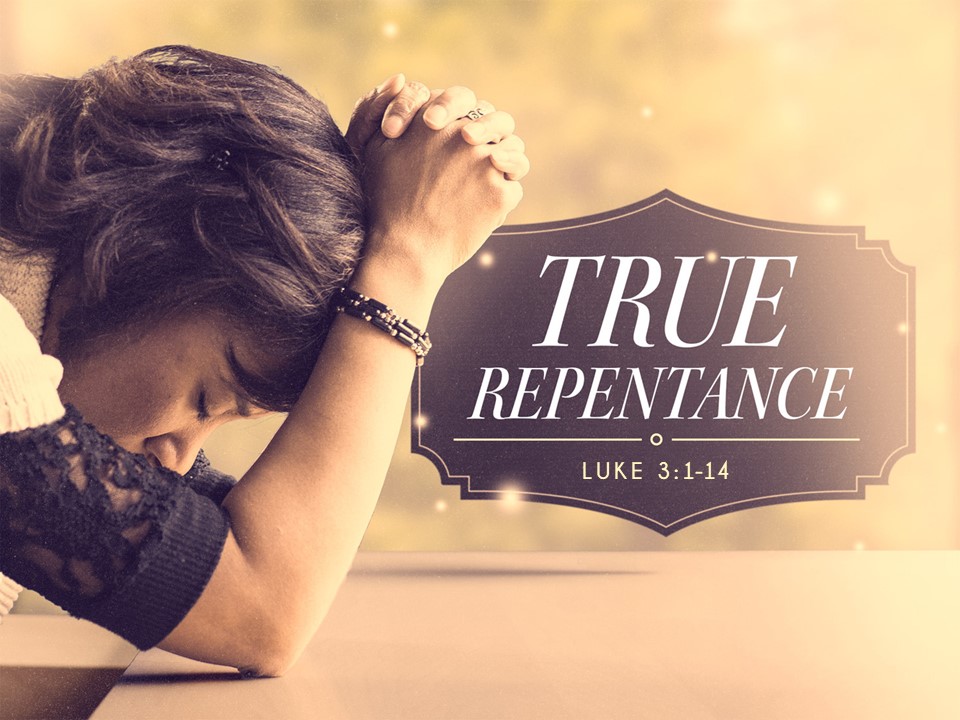 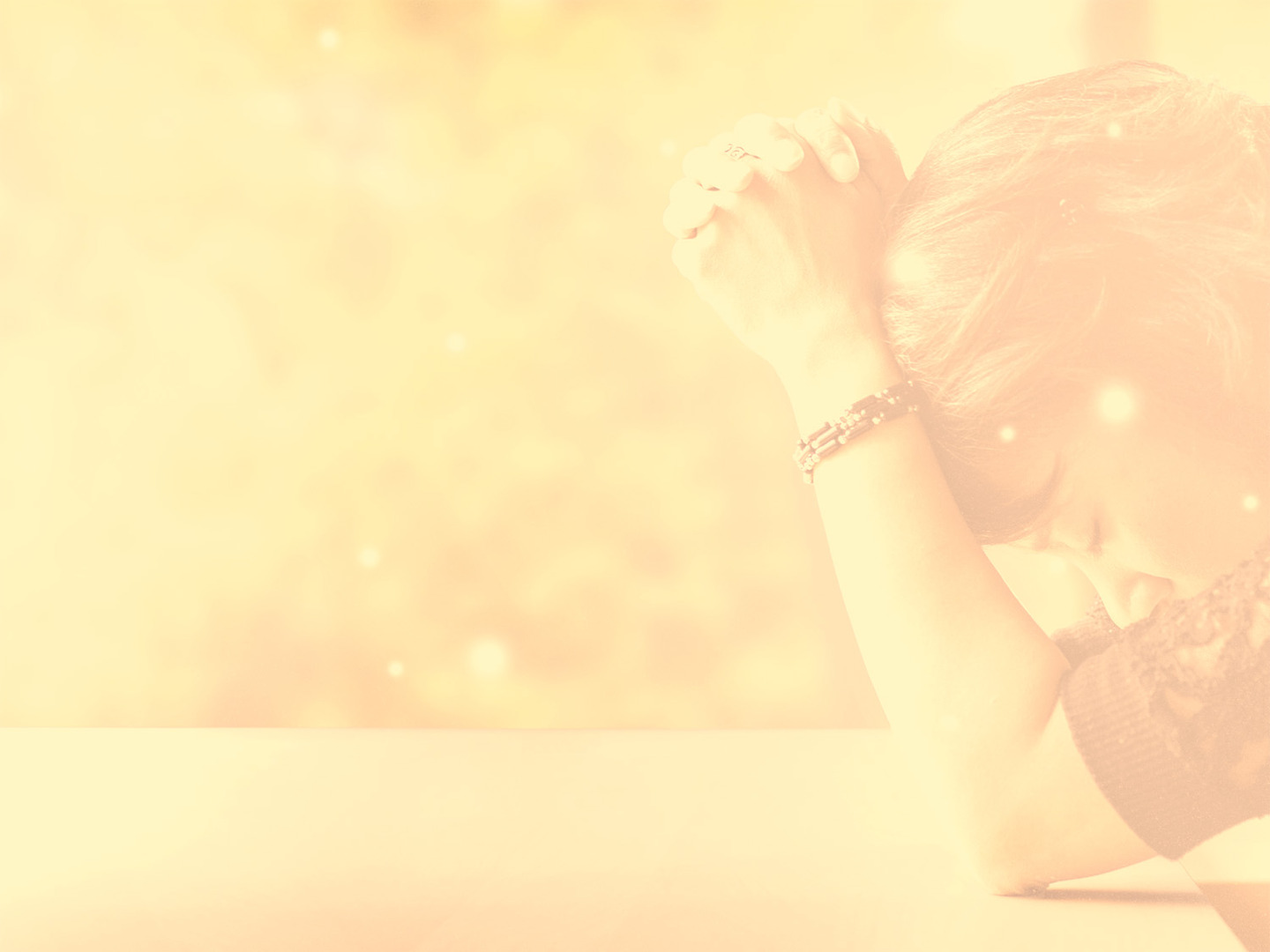 Repentance

…the change of mind of those who have begun to abhor their errors and misdeeds, and have determined to enter upon a better course of life…

Thayer’s Greek Lexicon
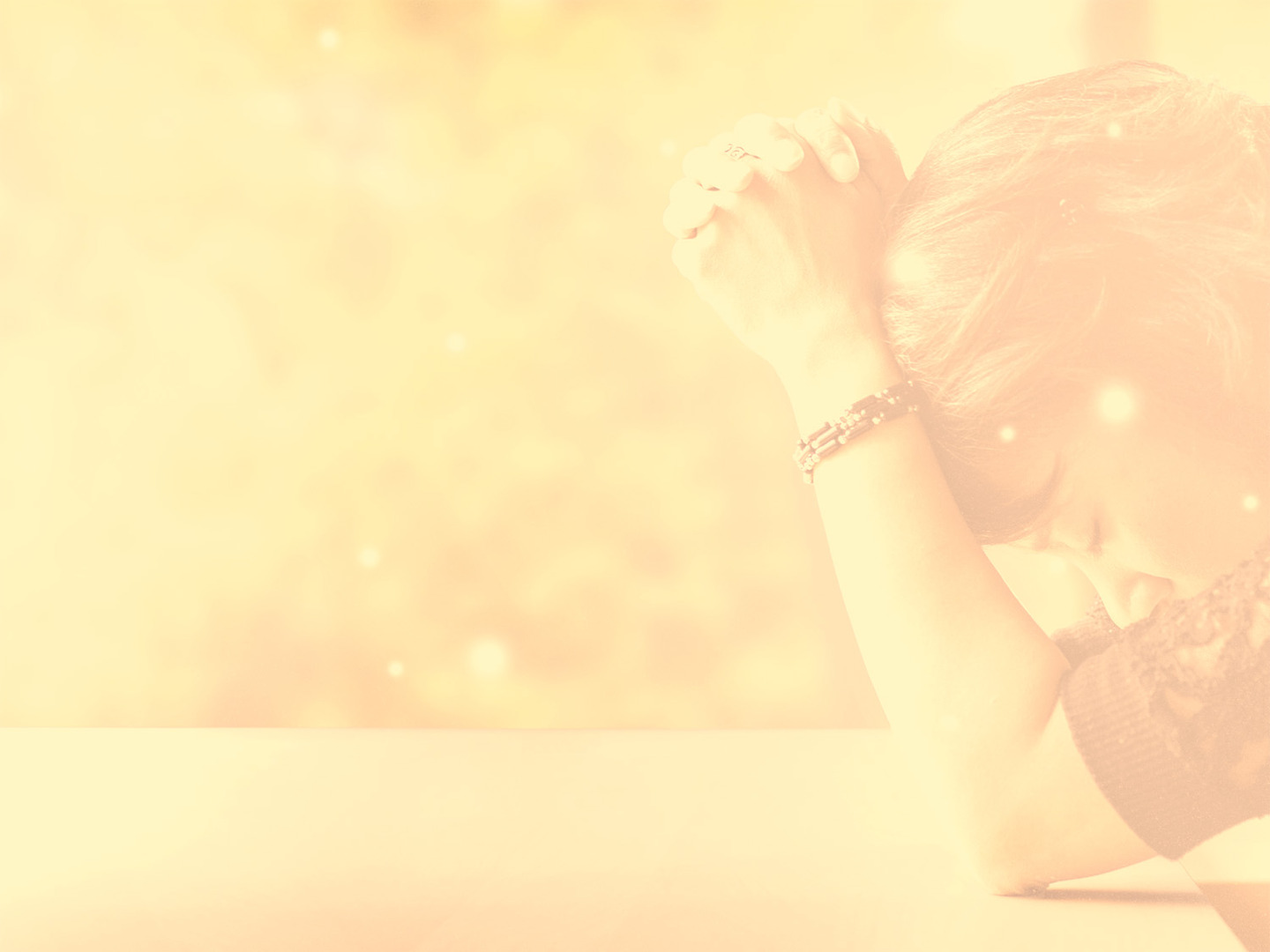 True Repentance

Sees our condition before God (v. 7)
	Luke 13:5; 2 Cor. 7:9-10

Can be seen in our actions (v. 8, 11-14)
	James 2:15-18; Acts 26:20

Sees salvation in God alone (v. 8)
	John 15:5-6; Mark 7:6

Asks the right questions (v. 10)	
	Acts 2:37; Rom. 6:2
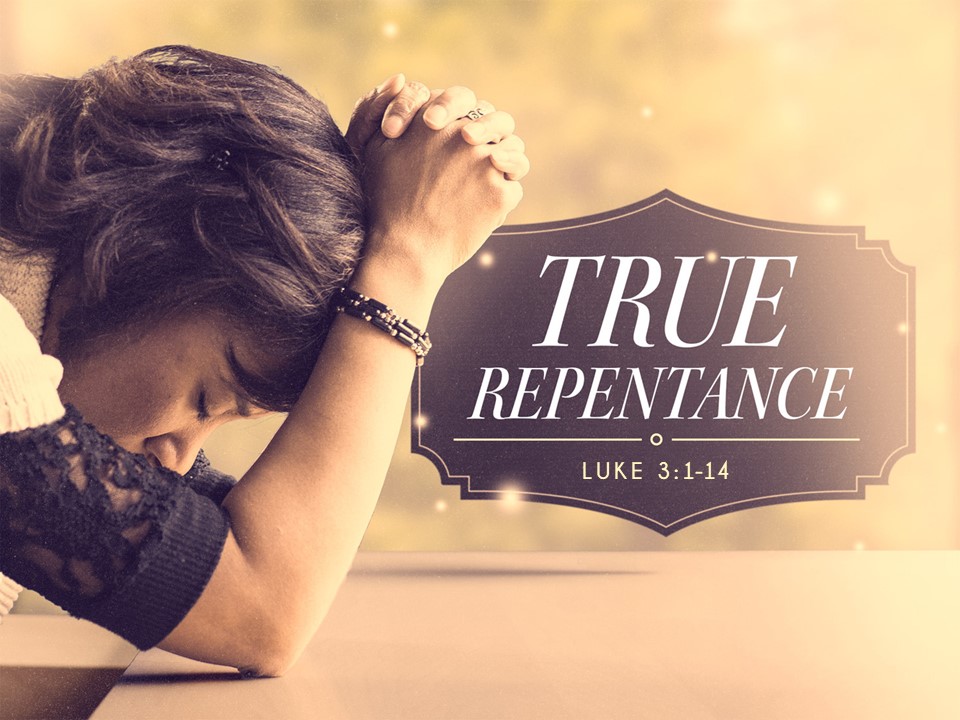